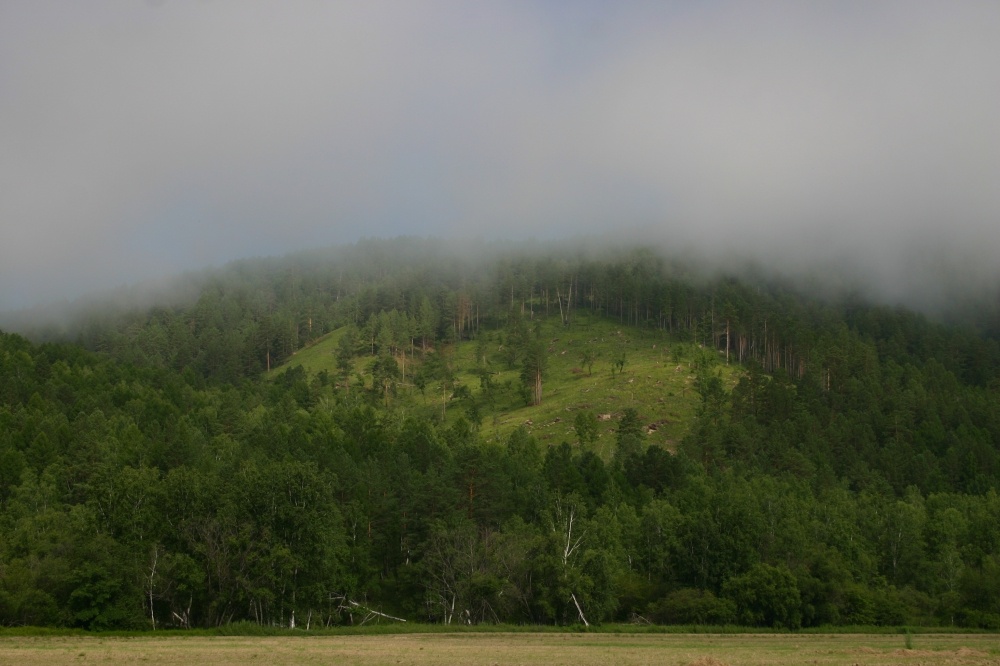 Прогноз социально-экономического развития МР «Карымский район» на 2020год.
ОБЪЕМ ОТГРУЖЕННЫХ ТОВАРОВ СОБСТВЕННОГО ПРОИЗВОДСТВА, ВЫПОЛНЕНО РАБОТ И УСЛУГ (млн.руб.)
Промышленное производство
Млн. руб.
Производство хлебобулочных и кондитерских изделий, тн.
Обрабатывающее производство, млн.руб.
Инвестиции в основной капитал за счёт всех источников финансирования, млн. руб.
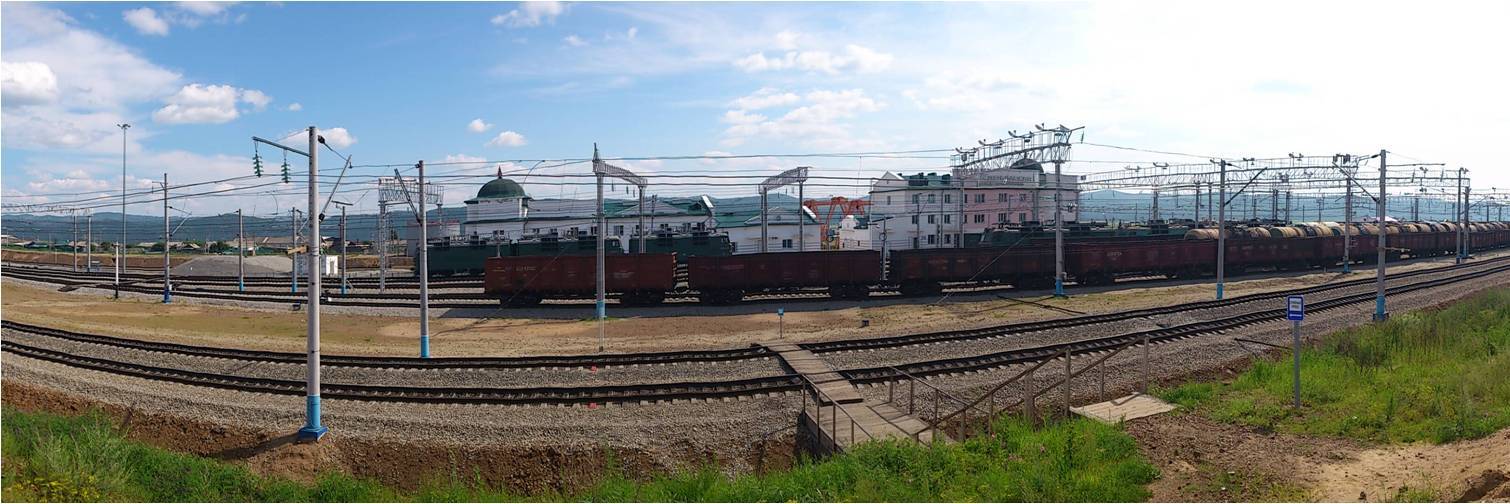 Показатели розничной торговли, общественного питания и платных услуг , млн.руб.
:
Средняя заработная  плата (руб.)Экономически  активное население  (чел.).